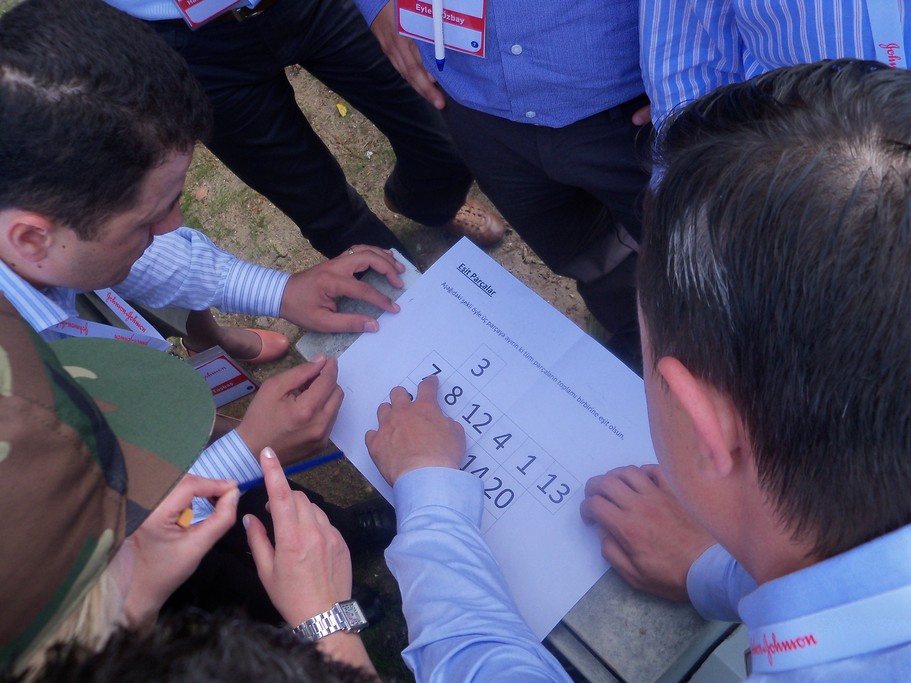 HAZİNE AVI TAKIM ÇALIŞMASI AKTİVİTESİ2015
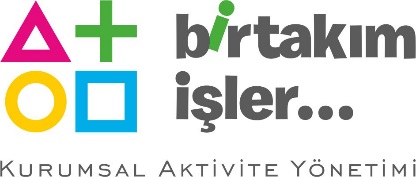 HAZİNE AVI
[KURGU ]
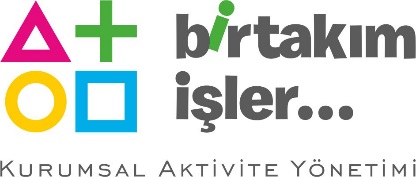 HAZİNE AVI
[FAYDALAR]
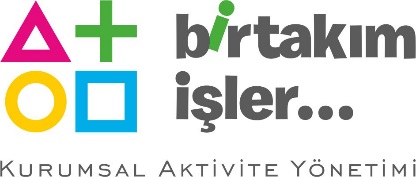 HAZİNE AVI
[”HAZİNE AVI” AŞAMALAR]
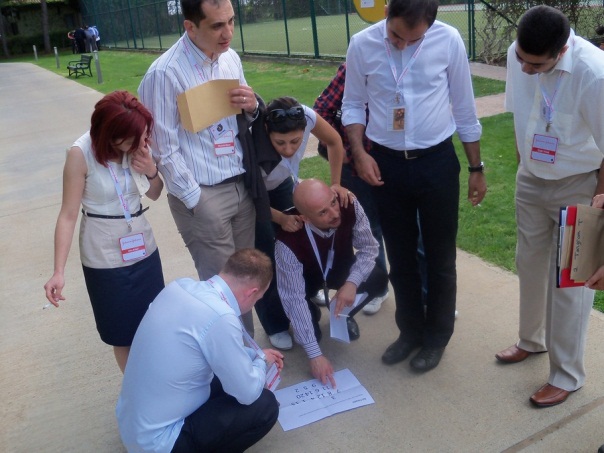 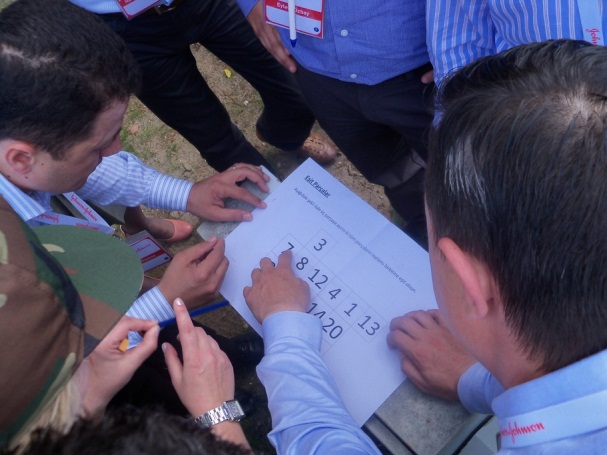 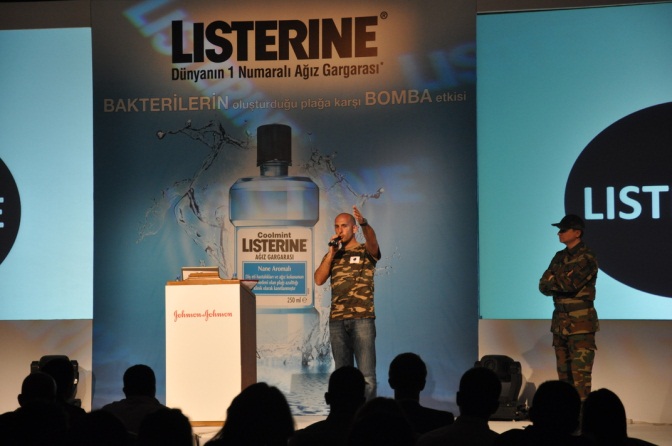 ISINMA
İPUÇLARINI TAKİP
GÖREVLERİ TAMAMLAMA
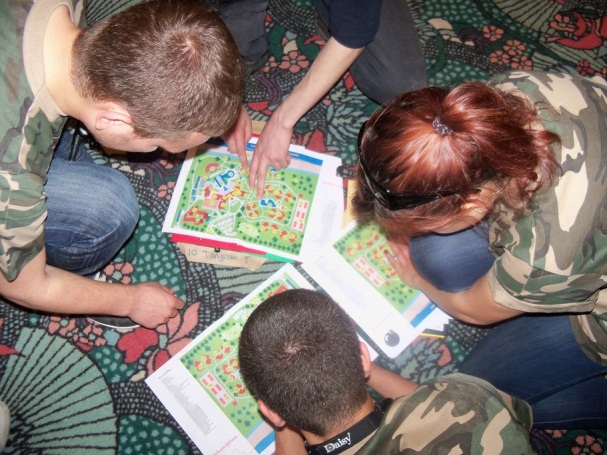 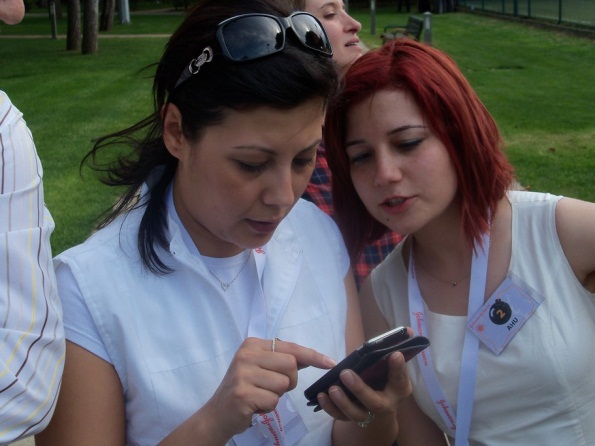 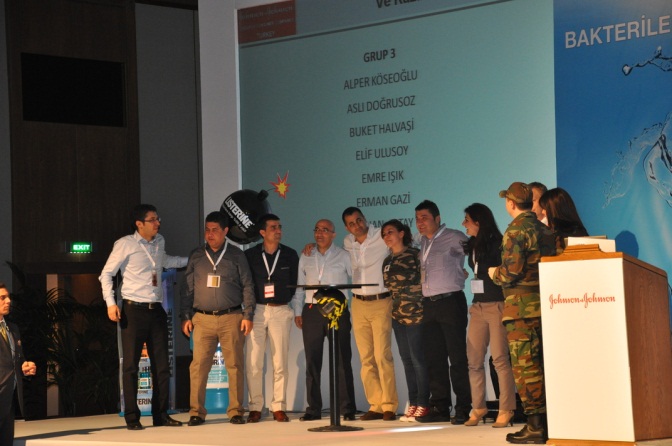 PLANLAMA
SORULARI CEVAPLAMA
FİNAL
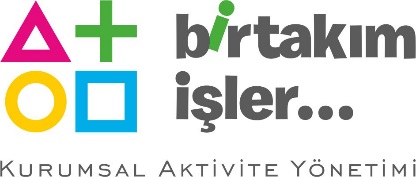 HAZİNE AVI
[TANIŞMA  VE TAKIMLAR]
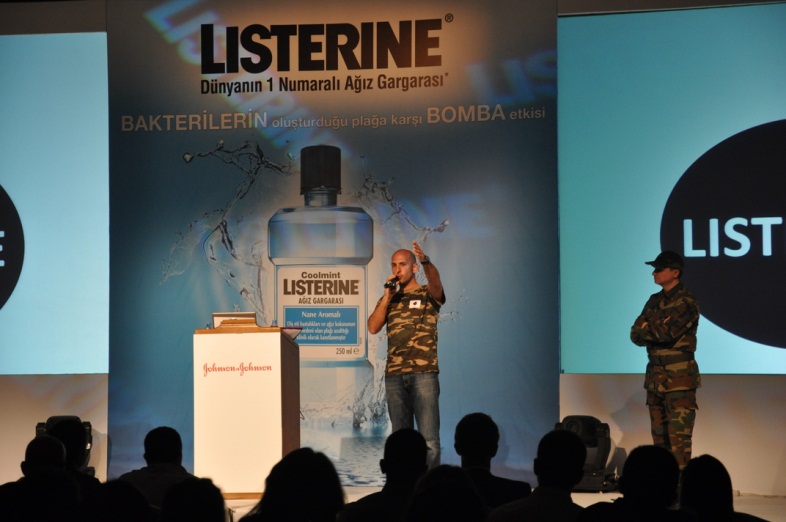 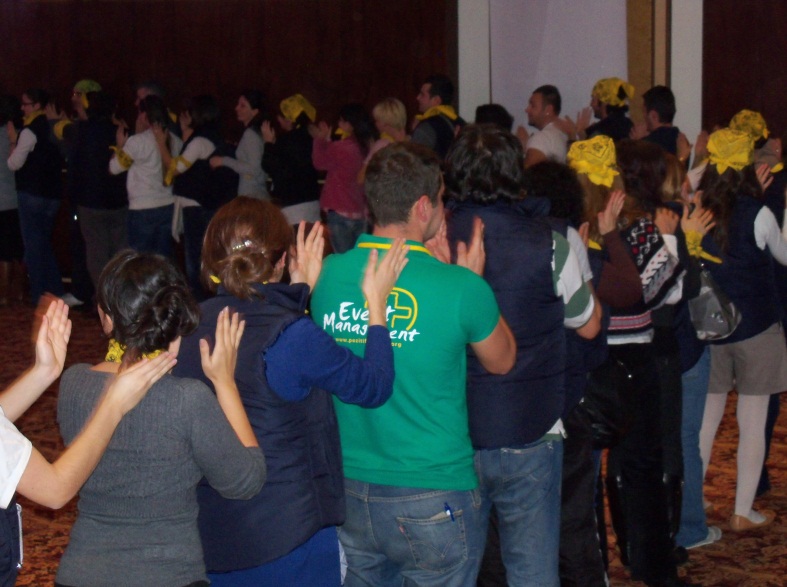 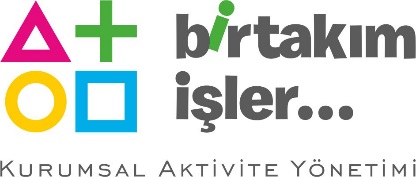 HAZİNE AVI
[ISINMA ]
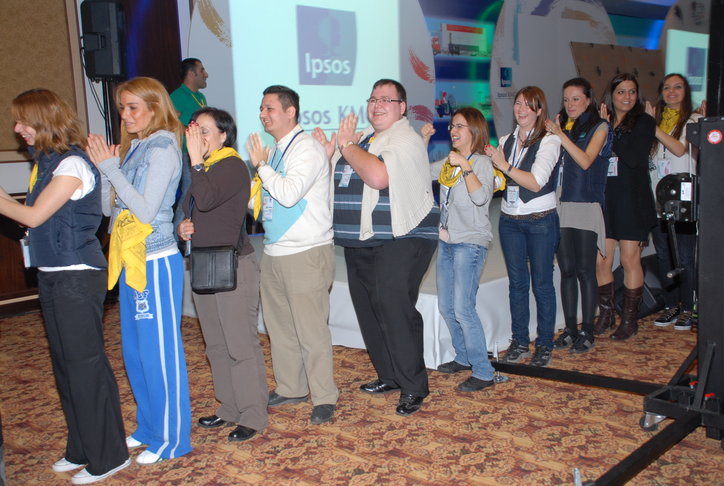 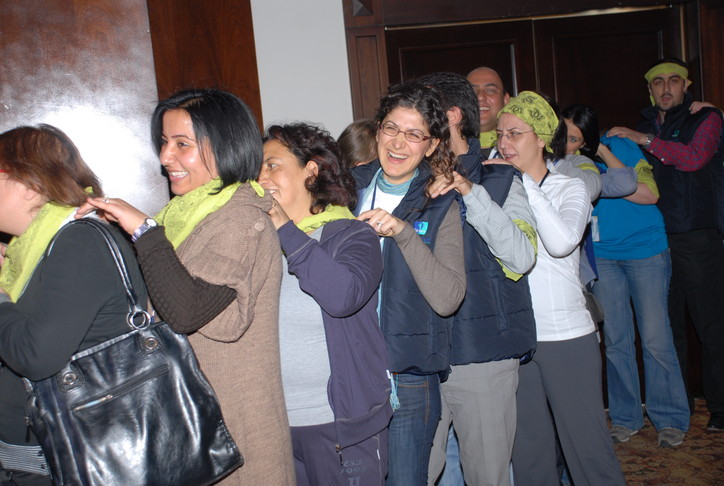 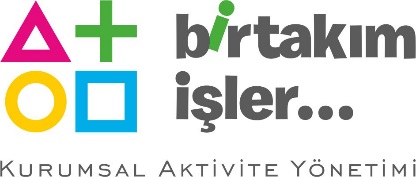 HAZİNE AVI
[PLANLAMA]
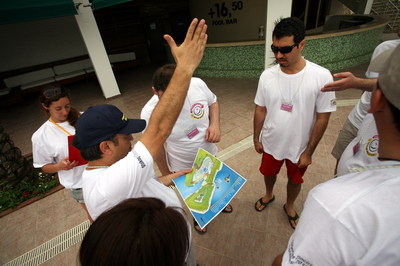 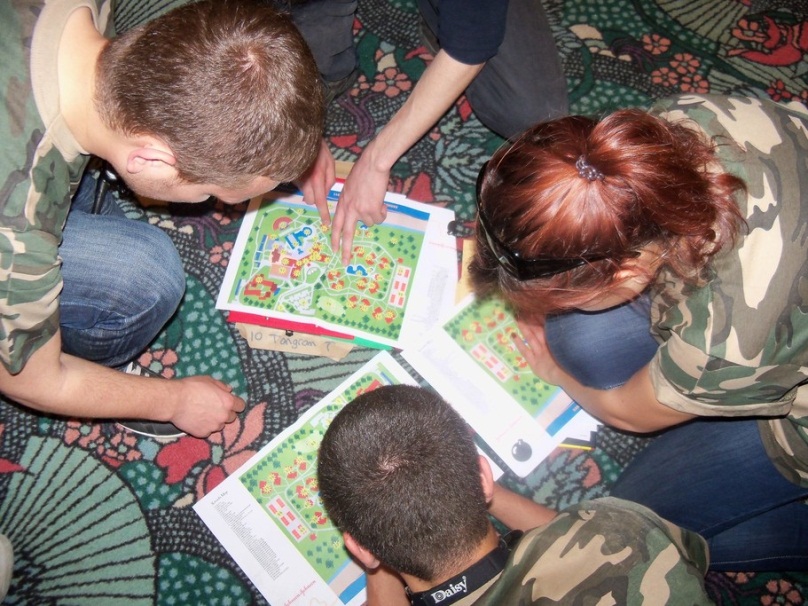 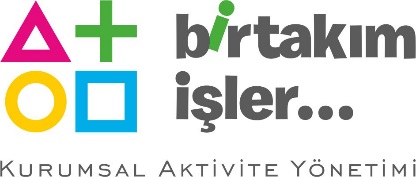 HAZİNE AVI
[SORULARI CEVAPLAMA]
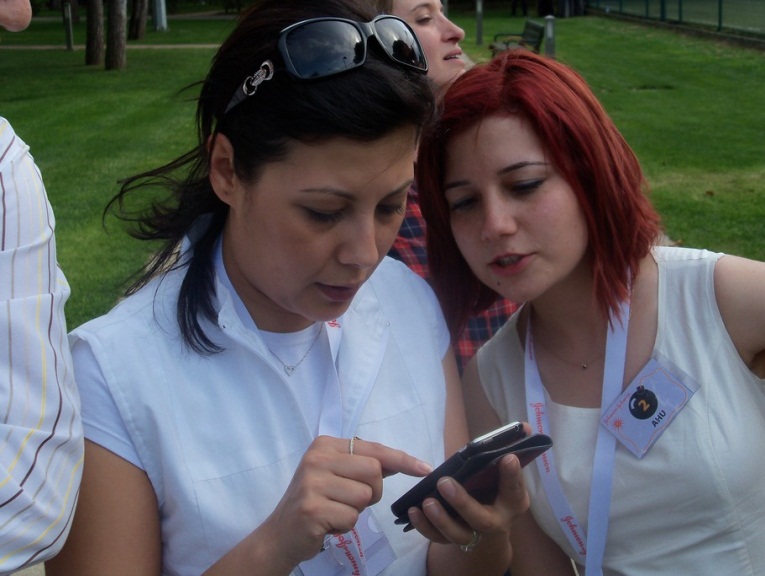 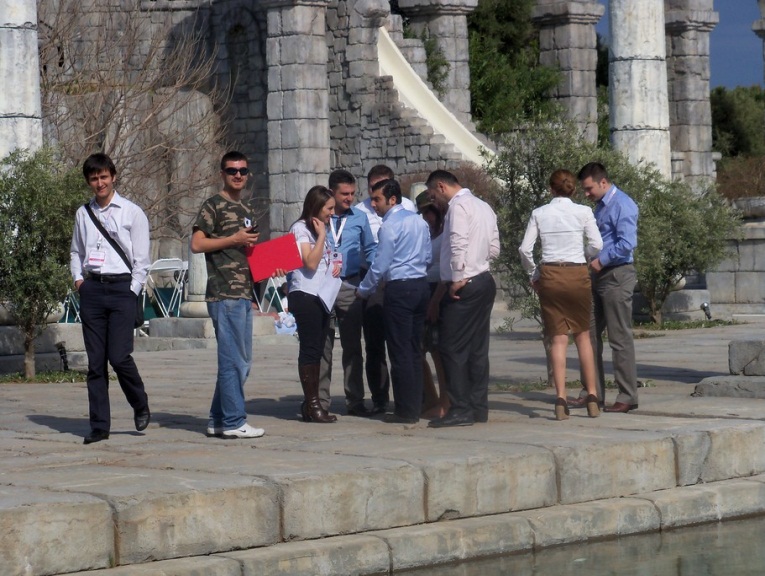 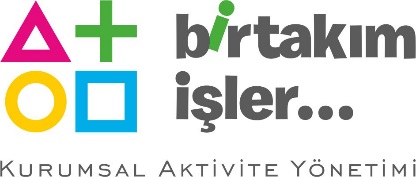 HAZİNE AVI
[GÖREVLERİ TAMAMLAMA]
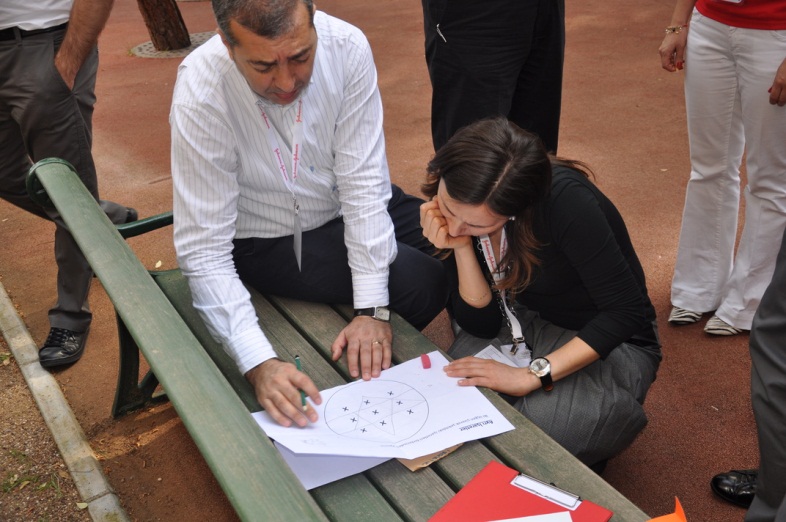 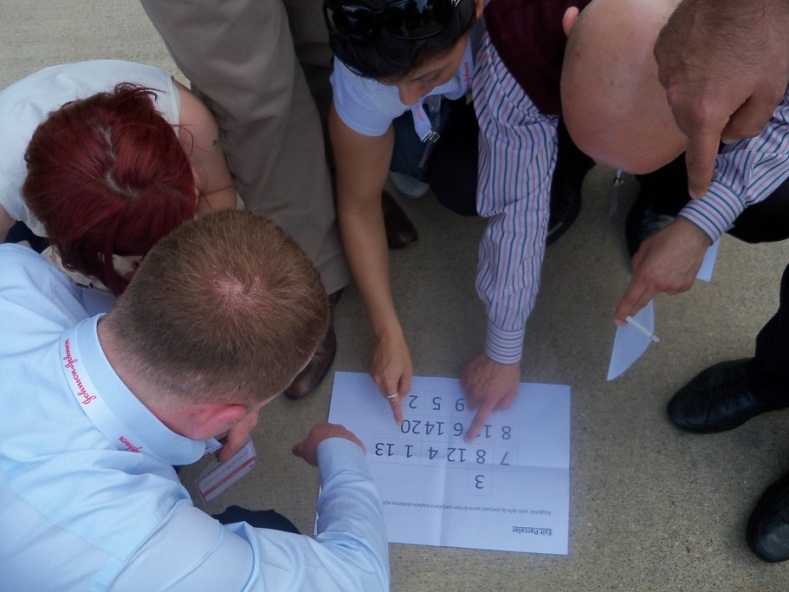 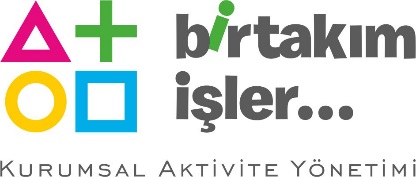 HAZİNE AVI
[HAZİNE SANDIĞINA ULAŞMA]
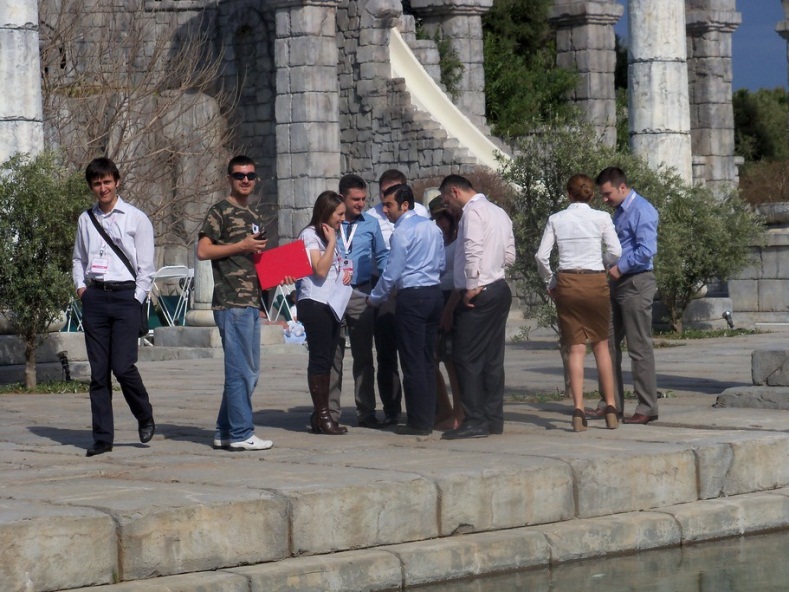 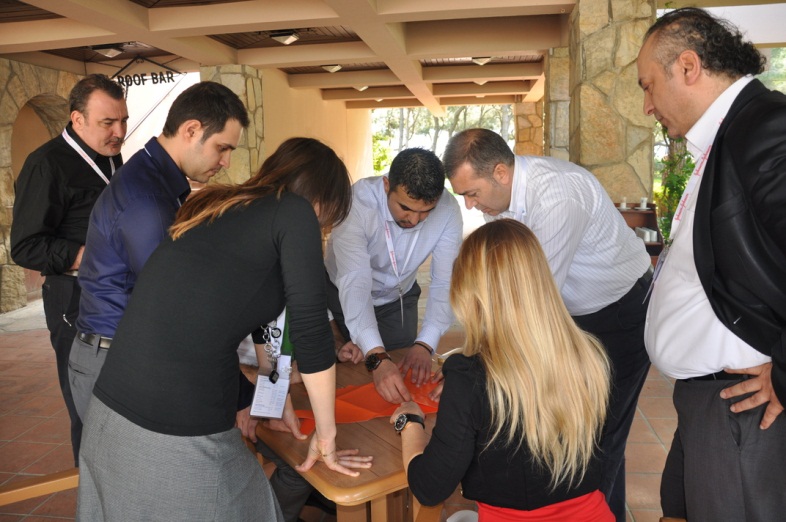 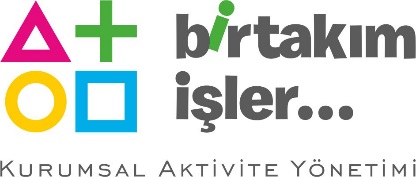 HAZİNE AVI
[FİNAL]
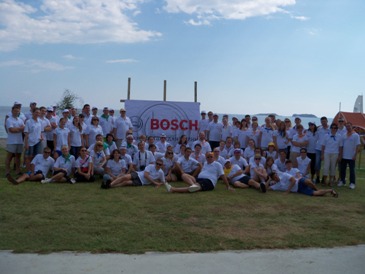 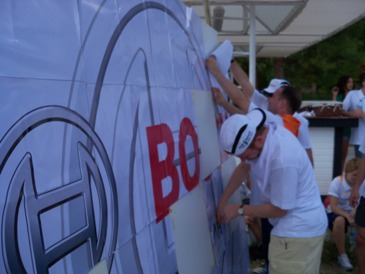 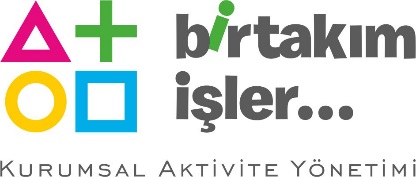 HAZİNE AVI
[HAZIRLIK VE KURULUM]
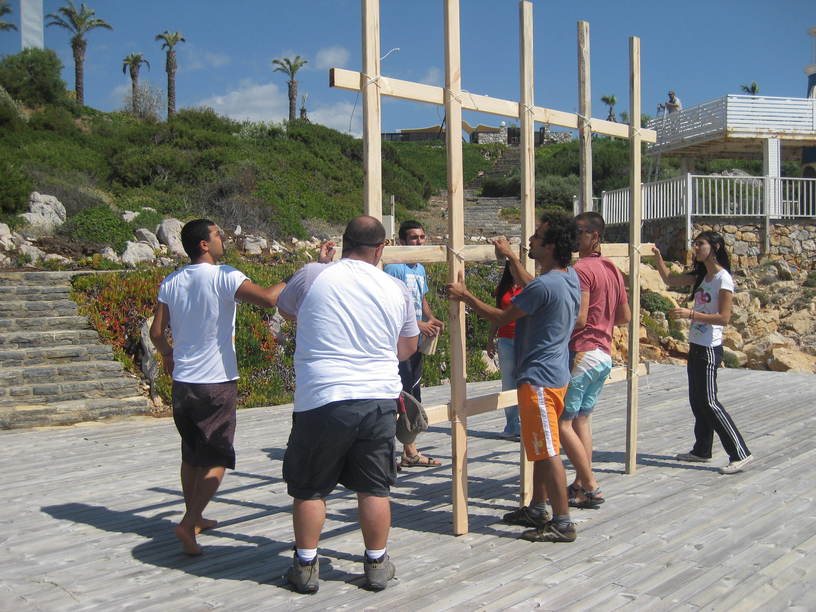 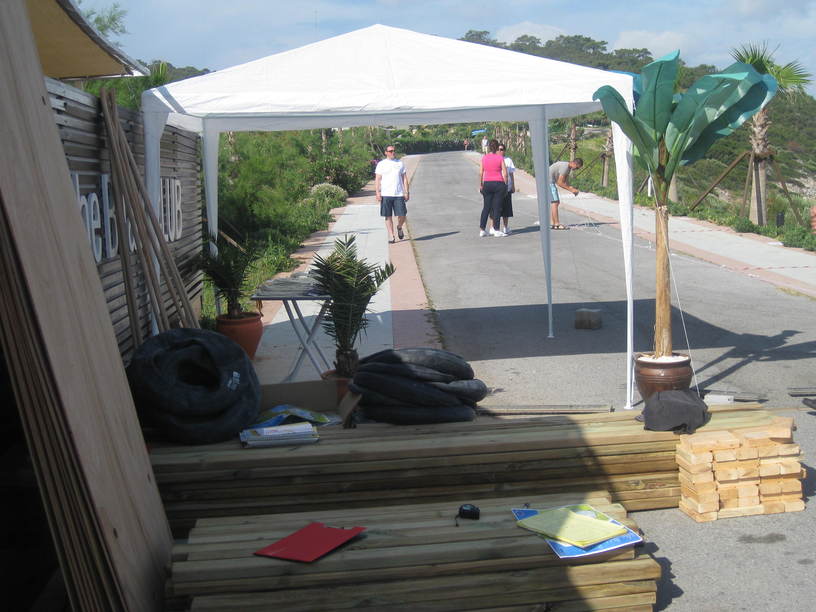 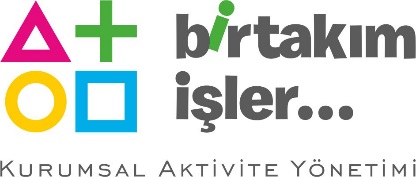 HAZİNE AVI
[UYGULAMA EKİBİ]
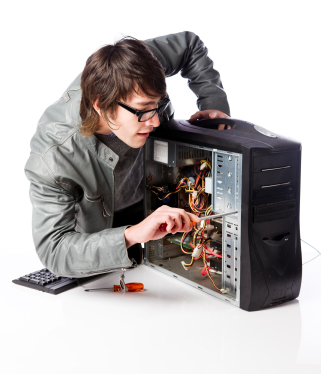 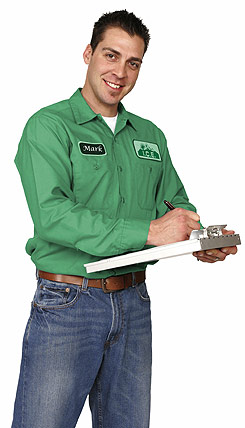 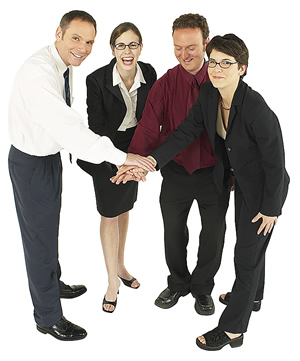 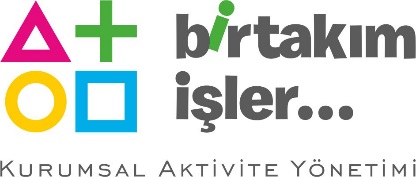 HAZİNE AVI
[ZAMAN TABLOSU]
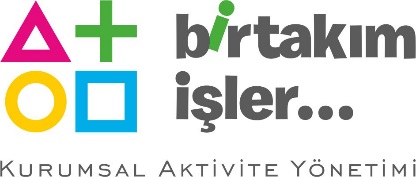 HAZİNE AVI
[FİYATLANDIRMA]
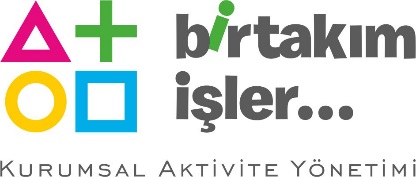 HAZİNE AVI
[TEŞEKKÜRLER]
TEŞEKKÜR EDERİZ
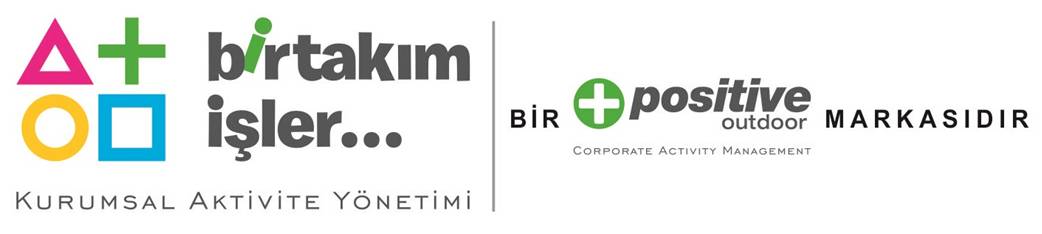 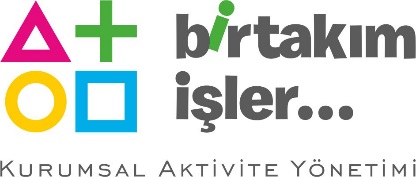 HAZİNE AVI